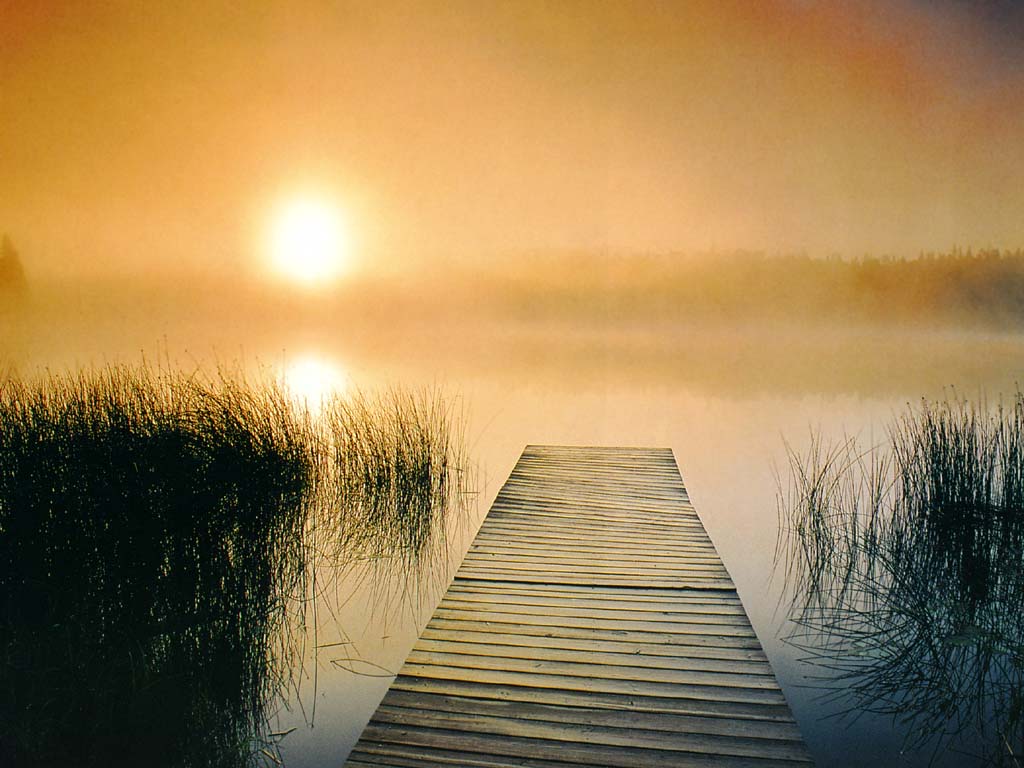 Dan Fogelberg
To the Morning
From the album: Home Free
Opening Worship
“When Morning Gilds the Skies”
When morning gilds the skies,My heart awaking cries:May Jesus Christ be praised!Alike at work and prayer,To Jesus I repair;May Jesus Christ be praised!
The night becomes as dayWhen from the heart we say:May Jesus Christ be praised!The pow’rs of darkness fearWhen this sweet chant they hear:May Jesus Christ be praised!
Let all the earth around ring joyous with the sound: May Jesus Christ be praised! In heaven's eternal bliss the loveliest strain is this: May Jesus Christ be praised!
Be this, while life is mine, my canticle divine: May Jesus Christ be praised! Be this th' eternal song through all the ages long: May Jesus Christ be praised!

UMH #185
Call to Worship (from Psalm 100)

Come before the Lord with joyful songs, because he is good, because he is generous, because we lack nothing. 
Let us enter his gates with thanksgiving  and his courts with praise.
Serve the Lord with gladness,because of his greatness and justice,because he puts an end to war,and to all forms of violence. 
Let us enter his gates with thanksgiving and his courts with praise.
Come before the Lord with joybecause he is faithful to his promises, because his Word is eternal. 
Let us enter his gates with thanksgiving and his courts with praise.
Know that the Lord is God,and we are his people,his community, his family. 
Let us enter his gates with thanksgiving and his courts with praise.
(from the World Council of Churches website)
Share a Scripture passage that has made a difference in your life
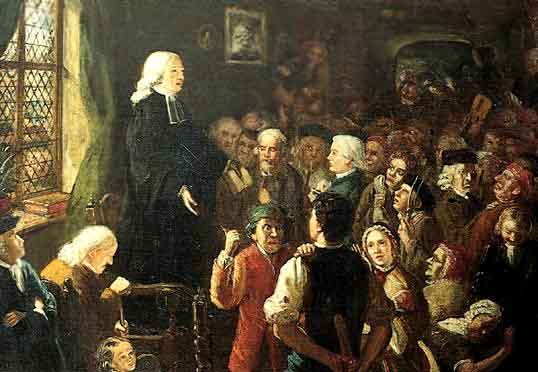 Holiness and Happiness
A Methodist is one who has "the love of God shed abroad in his heart by the Holy Ghost given unto him;" one who "loves the Lord his God with all his heart, and with all his soul, and with all his mind, and with all his strength. God is the joy of his heart, and the desire of his soul; which is constantly crying out,
"Whom have I in heaven but thee? and there is none upon earth that I desire beside thee! My God and my all! Thou art the strength of my heart, and my portion for ever!"
He is therefore happy in God, yea, always happy, as having in him "a well of water springing up into everlasting life," and overflowing his soul with peace and joy. "Perfect love" having now "cast out fear," he "rejoices evermore." He "rejoices in the Lord always," even "in God his Saviour.”
          - The Character of a Methodist, 1742
“As the more holy we are upon earth the more happy we must be.” 
	-God’s Love to Fallen Man,
John Wesley
Group A: The Image of God, Salvation and Happiness (pgs. 59-64)
Group B: Happiness through Holiness, Happiness as a Feeling, Heaviness (pgs. 65-71)
Group C: Social Religions (pgs. 75-79)
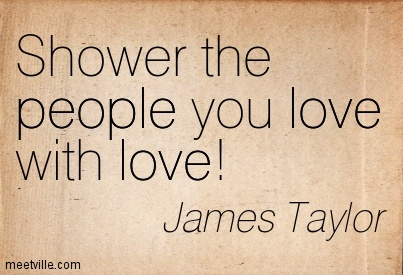 Happy: The Movie
Chapters 9, 10 & 11
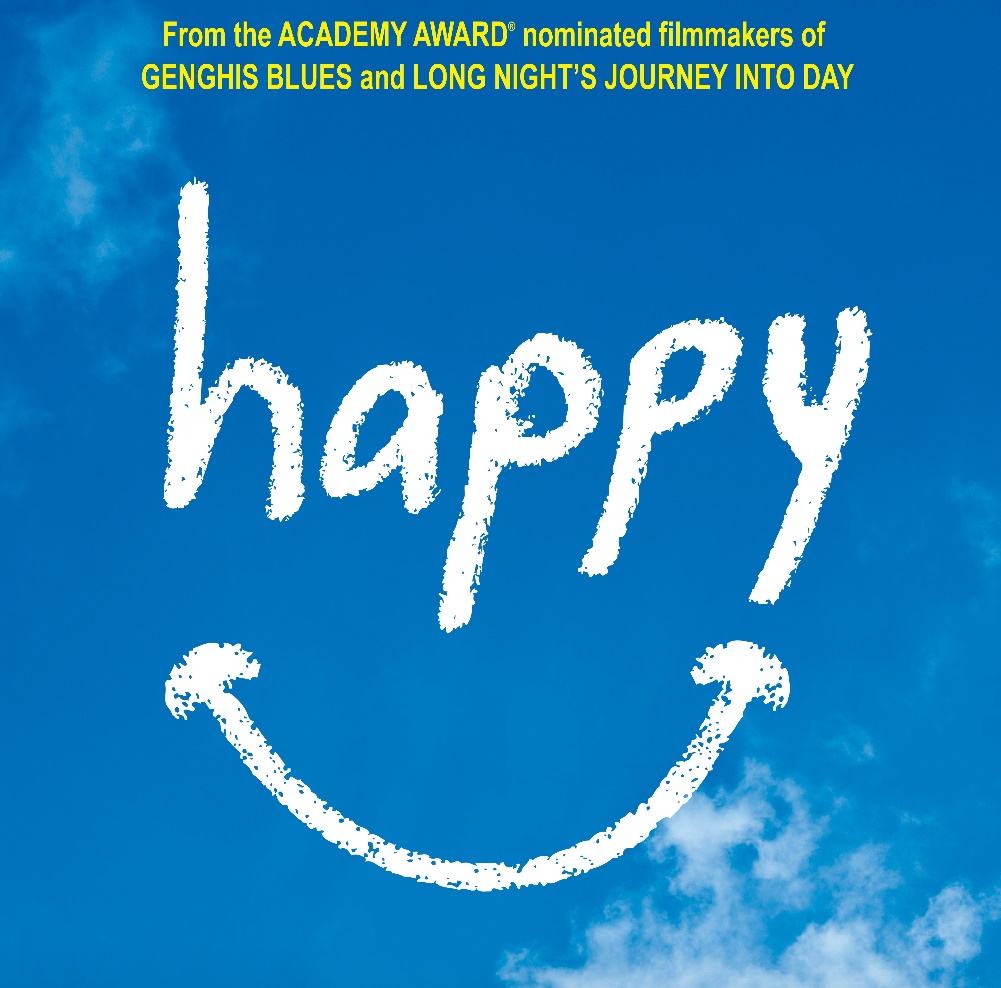 Chapters
9, 10 & 11
Happy: The Movie
Directed by Roko Belic
Cultural Diversity and Happiness
“Let it Rise”
Let the glory of the LordRise among usLet the glory of the LordRise among usLet the praises of the KingRise among usLet it rise
Let the songs of the LordRise among usLet the songs of the LordRise among usLet the joy of the KingRise among usLet it rise
Oh oh  oh, let it rise
Holland Davis, CCLI License #2240585
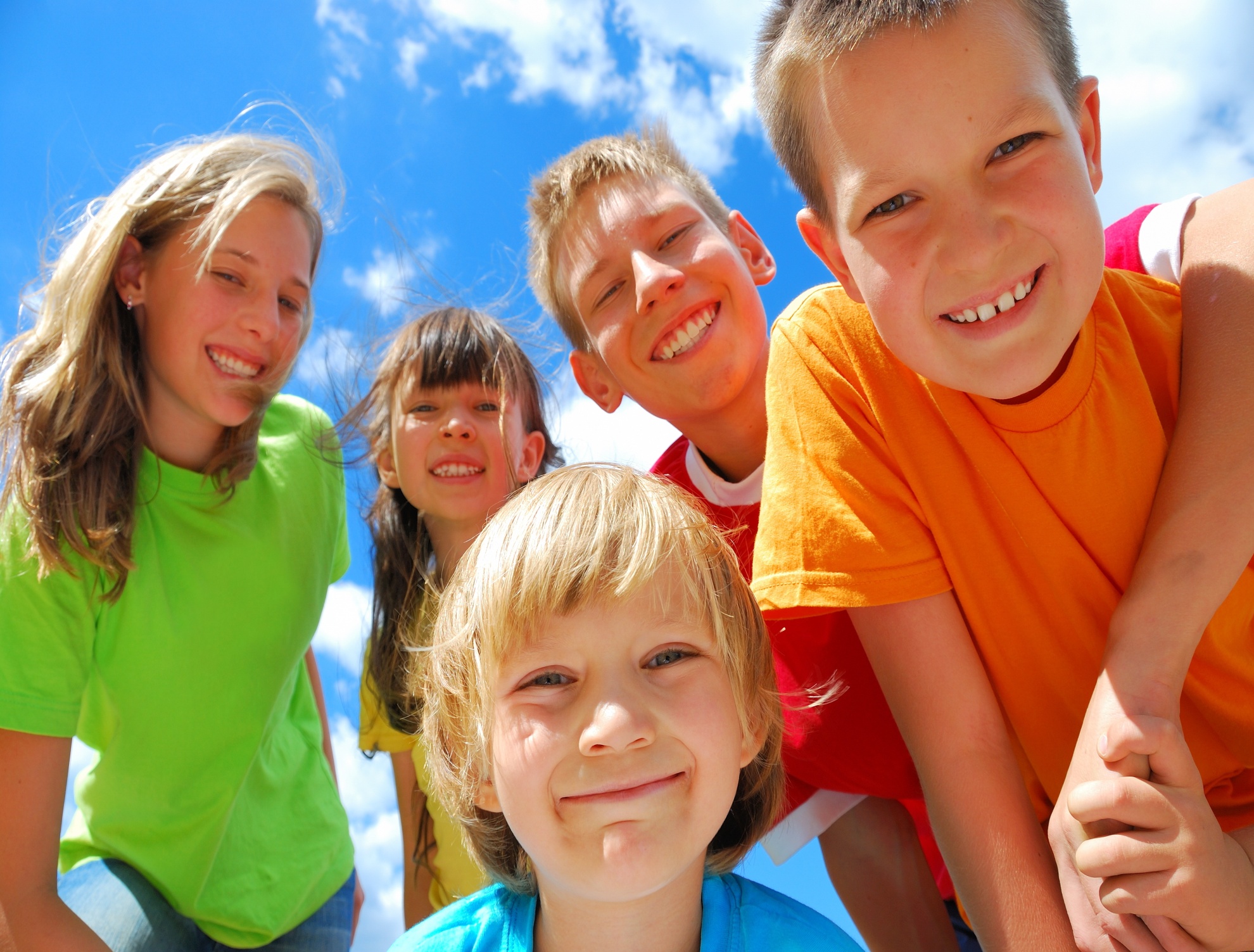 Be Happy!